人間。失格 高樹少年之死 組別
組名:第六組
組員:邱瀞儀 林珮瑩 吳亞柔 
許心瑀 蔡佳俊 王佳雯 吳委珊
作者簡介
陳俊志
1967年出生
作家、紀錄片導演

關注弱勢議題，向不義戰鬥，用文字和影像實踐社會運動，常上街頭及媒體為同志議題發聲，作品社會性強烈。
課文簡介
每一個人都是獨一無二的，在這個越來越多元的社會裡，跟大眾不一樣的人並不代表就該有不一樣的待遇，課文主角葉永鋕因為個性跟大眾所認知的男生不太一樣，因此被當時保守社會下又不成熟的同儕排擠、欺負，這是報紙一角透露出的微弱訊息，作者擔心在遺體火化後，任何可能的線索從此消失，又得看著此類訊息重蹈覆轍的發生，因此連夜踏上這條捍衛自由的揭發之路。
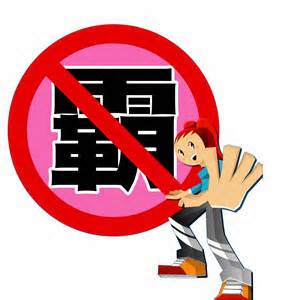 課文議題
肢體的霸凌：包括踢、打弱勢同儕、搶奪財物等。

言語的霸凌：包括取綽號、用言語刺傷、嘲笑弱勢同儕、恐嚇威脅等。

關係的霸凌：排擠弱勢同儕、散播不實謠言中傷某人等。

性霸凌：以身體、性別、性取向、性徵作取笑或評論的行為；或是以性的方式施以身體上的侵犯。

反擊型霸凌：這是受凌學童長期遭受欺壓之後的反擊行為。通常面對霸凌時他們生理上會自然的予以回擊；有部分受凌學童會去欺負比他更弱勢的人。

網路霸凌(以手機簡訊、電子郵件、部落格、BBS等媒介散播謠言、中傷等攻擊行為)
延伸相關議題
常被欺負的青少年可分為兩類：
　1.被動的被欺負者 
　2.挑釁的被欺負者 　 
前者通常是比較弱小，沒有朋友，較易緊張， 較不安全，不懂得自衛者。 後者則是壞脾氣，好動，容易興奮，被攻擊時 會尋求報復者，在被大孩子欺負時會轉而 找小孩子出氣。
延伸相關議題
延伸相關議題
問題
1.如果你發生像本文中的男學生發生一樣的霸凌事件，你該如何面對、如何處理？

 2.如果在你的周圍有比較女性化的男生或比較男性化的女生，你會歧視他們嗎？

 3.當你身邊有人被霸凌，你會幫助他嗎？你會怎麼幫助？
工作分配
作者、課文簡介　吳亞柔
課文議題分析　　蔡佳俊　
延伸相關議題　　吳委珊
問題提供　　　　王佳雯
製作簡報　　　　林珮瑩、邱瀞儀
上台報告　　　　許心瑀